FIRST QUARTERLY REPORT ON THE PERFORMANCE OF THE DEPARTMENT IN MEETING ITS STRATEGIC OBJECTIVES FOR 2018/19
Portfolio Committee on Basic Education
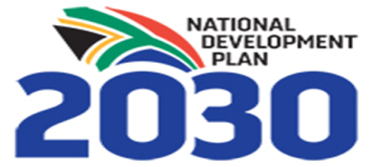 1
PRESENTATION OUTLINE
PART A 
Performance Indicators and Targets 


 PART B
Financial Expenditure Report
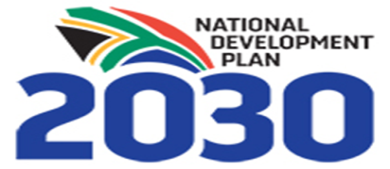 2
PART A 
Performance Indicators and Targets
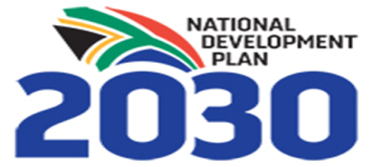 3
PURPOSE
To report on the First quarter outputs of the Department against the planned targets of the pre-determined objectives in the Annual Performance Plan for Financial Year 2018/19.

To report on the Department’s expenditure for the First quarter of the Financial Year 2018/19.
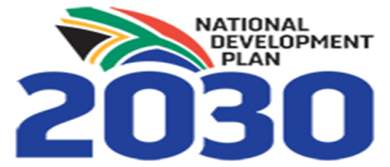 4
MAJOR HIGHLIGHTS
The DBE hosted 3 consultative workshops with local and international experts on the implementation of Systemic Evaluation Model.
128 question papers for May/June 2018 Examinations were written from 22 May to 29 June 2018.  The number of candidates that enrolled were 164 306.
LURITS Uploads: As at 30 June 2018, LURITS 2 System received 9 945 669 learners from 22 680 schools.
The 2018 National Education Excellence Awards ceremony to recognise excellence and consistent improvement in districts and schools was held on 06 April in Pretoria. 
Introduction of the Rural Education Assistants Project (REAP), a multi-million rand project to improve literacy and numeracy in rural schools in the Foundation and Intermediate Phases- the project has provided time-bound work to 750 unemployed youth and will reach 188 schools.
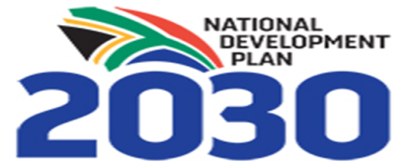 5
PROGRAMMES OF THE DBE
The ANNUAL PERFORMANCE PLAN summarises the priorities of the DBE as aligned to the Delivery Agreement of OUTCOME 1: Improving the Quality of Basic Education and the Action Plan to 2019: Towards the Realisation of Schooling 2030.
	The activities of the DBE have been structured into five programmes as elaborated in the Annual Performance Plan:
PROGRAMME 1: ADMINISTRATION
PROGRAMME 2: CURRICULUM POLICY, SUPPORT AND MONITORING
PROGRAMME 3: TEACHERS, EDUCATION HUMAN RESOURCES AND 		   	        	   INSTITUTIONAL DEVELOPMENT
PROGRAMME 4: PLANNING, INFORMATION AND ASSESSMENT
PROGRAMME 5: EDUCATIONAL ENRICHMENT SERVICES
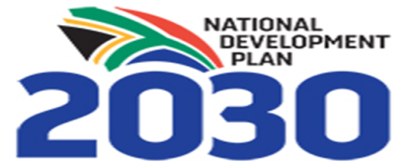 6
2017/18 Q1 STATUS BAR FOR INDICATORS
All Annual Targets are WHITE unless fully achieved.
Where 50% of the target has not been achieved, the status is reflected as RED. 
Where 50% or more of the target has been realised, the status is reflected as AMBER.
Where the target has been fully achieved, the status is reflected as GREEN.
7
2017/18 PIE CHART STATUS
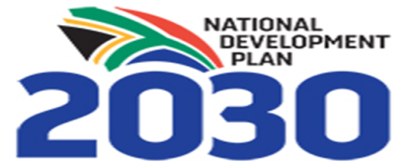 8
2018/19 VALIDATED/VERIFIED Q1  STATUS BAR FOR INDICATORS
All Annual Targets are WHITE unless fully achieved.
Where 50% of the target has not been achieved, the status is reflected as RED. 
Where 50% or more of the target has been realised, the status is reflected as AMBER.
Where the target has been fully achieved, the status is reflected as GREEN.
9
2018/19 PIE CHART STATUS
*The above pie chart shows the validated/verified status of the APP indicators’ achievements, prior to Internal Audit verification.
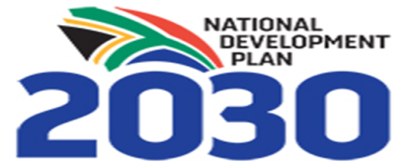 10
PROGRAMME 1: ADMINISTRATION
The purpose of Programme 1 is to manage the Department and provide strategic and administrative support services.
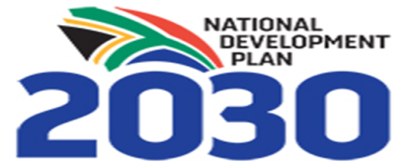 11
INDICATOR TABLE: PROGRAMME 1
PROGRAMME 1 ...
HUMAN RESOURCE MANAGEMENT AND DEVELOPMENT, LABOUR RELATIONS AND IT SERVICES
Corporate Services
42 posts advertised. 
There were 50 appointments made including appointments of posts advertised during the previous quarter as well as Editors, Moderators and Examiners posts

Training and Social Responsibility…
46 employees attended skills development and 2 training programmes were attended as follows:
13 officials attended a course on Public Finance Management Act (PFMA) 
33 officials attended Protocol Training
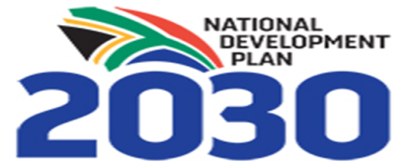 13
PROGRAMME 1 ...
Training and Social Responsibility
Africa Day was celebrated on 30 May 2018.
Internship and Learnership: 1 intern was appointed, 1 Employee started the Internal Audit Technician Training Learnership Programme in June 2018 and 13 Interns started with the Government Financial Analysis Learnership programme in June. 
Induction: 12 ETDP SETA Interns attended the  internal induction programme.

Labour Relations
20 managers were trained in the management of discipline in the Department.
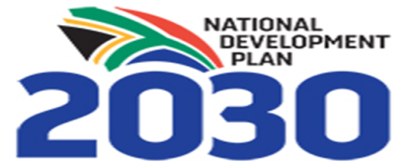 14
PROGRAMME 1 ...
Government Information Technology Officer (GITO)
Enhancement of critical business applications: 3 Security changes, 4 Infrastructure capacity changes and 8 of the 25 System Changes required by the Application Owners. 
Refreshment of the Virtual Private Network (VPN) was completed.

LEGAL AND LEGISLATIVE SERVICES
Legislative Services
Basic Education Laws Amendment (BELA) Bill: The Task Team has to date had 7 meetings and has made considerable progress in considering the comments received.
Regulations on Conditions of Hostels at special Schools: The Department is in the process of drafting Regulations on Conditions of Hostels at Special Schools. A Task Team consisting of officials from National and Provincial Education Departments was appointed.
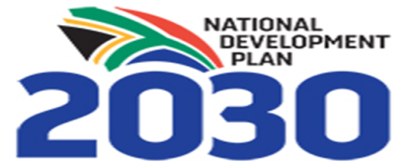 15
PROGRAMME 1…
STRATEGIC PLANNING, RESEARCH AND CO-ORDINATION
Strategic Planning and Reporting
The Annual Performance Plan of 2018/19 was analysed and reviewed in preparation for the development of the 1st draft 2019/20 APP.
The validated Departmental Quarter 3 and Quarter 4 performance reports were submitted to the DPME and National Treasury on 31 May 2018. 
The draft 2017/18 Annual Report was submitted to the AGSA, DPME and the  NT on 31 May 2018. 
A War Room Session was convened by DPME on 22 May 2018 for the department to register and configure the 2018/19 APPs on the new Electronic Quarterly Performance Reporting System  (eQPRS) being implemented.
The Outcome 7, 13 & 14 reports for 2017/18 were submitted to the lead Departments as per reporting obligation.
The Quarter 4 Provincial sector reports for 2017/18 were analysed and presented at the HEDCOM Sub-Committee on 06 June 2018.
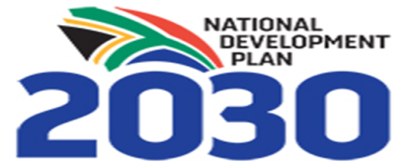 16
PROGRAMME 1…
Strategic Planning and Reporting 
The finalised Programme Performance MeasureS ( PPMs) were sent to PEDs in preparation for incorporation within the 2019/20 First Draft APPs. 
Quarter 1 Branch Reviews were convened.

Research Co-ordination, Monitoring and Evaluation (RCME)
Learner Transport Programme Evaluation: An implementation evaluation is currently underway. Survey instruments were designed and submitted on 29 May 2018. A draft pilot report was also submitted on 29 May 2018. 
Early Grade Reading Study II Mpumalanga: In 2018 the Grade 2 teachers participating in the study received learning and teaching support material, training and coaching.
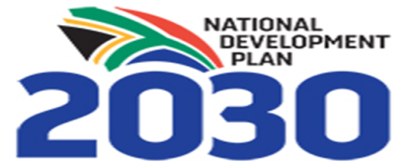 17
PROGRAMME 1…
Research Co-ordination, Monitoring and Evaluation (RCME)
Early Grade Reading Study I North West: The extension of EGRS I in NW in 2019 and 2020 has been finalised through USAID funding. The Improvement Plan and Management Response has been signed. 
Sustainable Development Goals: Attended first workshop co-ordinated by Statistics SA in preparation for the 2019 country report. 
School Monitoring Survey: Pre-draft reports received from service provider, co-ordinated inputs and reviews from the team and sessions 
District Capacity Building Training: A draft final report was submitted by ReSEP on 05 June 2018.
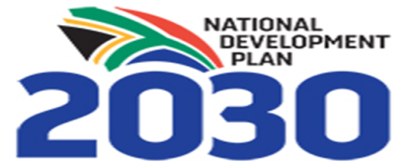 18
PROGRAMME 1…
Co-ordination and Secretarial Support
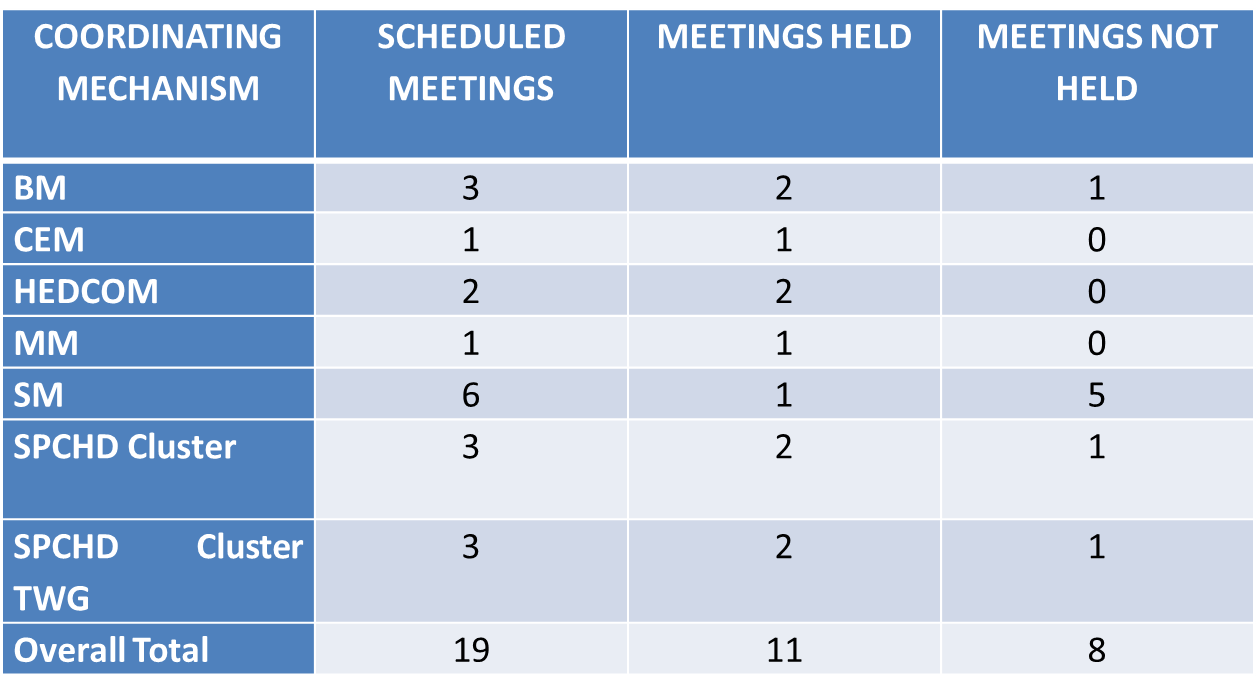 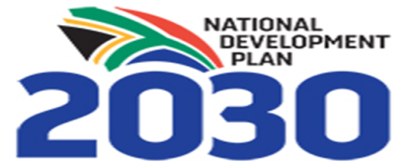 19
PROGRAMME 1
BUSINESS PROCESS MANAGEMENT AND INTERNAL AND EXTERNAL LIAISON
PARLIAMENTARY REPORT  
9 meetings and 1 public hearing were honoured;
7 meetings were with the PC  on Basic Education and 2 were with Select Committee on Education and Recreation, while 1 public hearing was with the Select Committee on Finance;
8 presentations were submitted to the various committees on time; and
3 reports were submitted: the DBE responded to the Vote 14 report of the PC as well as provided comment on the hearings of the Standing Committee on Appropriations(SCOA) on its dealing with the Appropriations Bill as well as the SCOA Appropriations Bill Report.
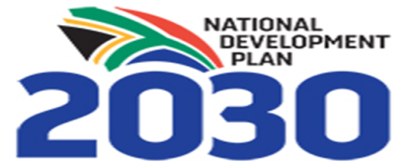 20
PROGRAMME 2: CURRICULUM POLICY, SUPPORT AND MONITORING
The purpose of Programme 2 is to develop curriculum and assessment policies and monitor and support their implementation.
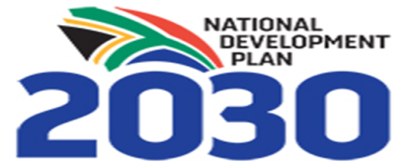 21
INDICATOR TABLE: PROGRAMME 2 …
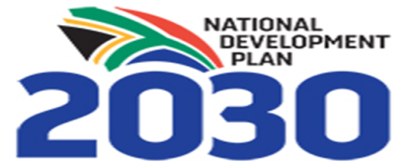 22
INDICATOR TABLE: PROGRAMME 2 …
23
INDICATOR TABLE: PROGRAMME 2 …
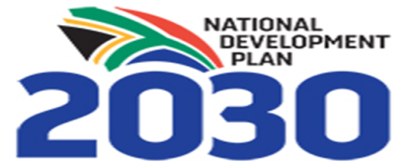 24
INDICATOR TABLE: PROGRAMME 2 …
25
INDICATOR TABLE: PROGRAMME 2 …
26
INDICATOR TABLE: PROGRAMME 2
PROGRAMME 2…
CURRICULUM AND QUALITY ENHANCEMENT PROGRAMMES
Learning and Teaching Support Materials (LTSM)
The printing commenced in May 2018, a total number of 22 796 308 (69.77%) workbooks have been printed and delivered to the warehouse.
Rural Education
The Rural Assistant Project is being implemented in Eastern Cape, KwaZulu-Natal and Limpopo. The recruitment and training of the unemployed youth as Rural Education Assistants has been conducted in the 3 provinces. Progress on their performance in schools will be closely monitored.
An Agriculture Education Imbizo was held.
Curriculum Innovation and e-Learning
Connectivity: 185  schools in the Free State were provided with connectivity and Information and Communication Technology (ICT) infrastructure through the Universal Service and Access Obligation (USAO).  
Digital Content Packs Distribution: 165 packaged digital content resources were distributed to delegates at the EduWeek Exhibition 2018.
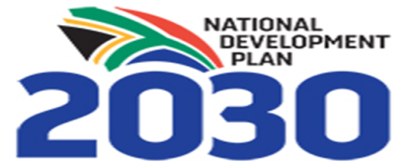 28
PROGRAMME 2…
Curriculum Innovation and eLearning
The DBE facilitated and monitored:
North West, Limpopo and Northern Cape provinces on the implementation of the e-Library solution;
The provision of ICT infrastructure through Vodacom in the North West.
The provision of ICT infrastructure through Liquid Telecomms in the Free State.
ICT Equipment: 131 schools were provided with e-Library ICT equipment (tablets, trolley & CAPs).
DBE Broadcasting: 403 sites including schools, teacher training centres and second chance centres were provided with TV Broadcast reception equipment (TV, Decoder & Dish) to access the DBE Channel (OVHD 134).
DBE Cloud Platform: 3 Apps for Learners, Teachers and Second Chance programme on the DBE Cloud have been developed and published on Google/Apple App store. Functional Design Specification for the Early Childhood Development (ECD) App completed and hosting specification drafted and submitted to Vodacom.
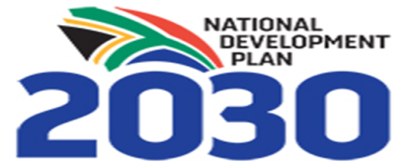 29
PROGRAMME 2…
Curriculum Innovation and e-Learning
HP School of the future: Completed the technology  and  ICT infrastructure installation of the HP School in KZN.
Drafted  the school based ICT programme  to address training requirements at the school
Monitoring & Support: Conducted monitoring and support visits to assess the utilisation of ICT resources at schools in the following provinces:
3 schools in Limpopo;
3 in Northern Cape; and 
3 in Free State. 
ICT Teacher Training: A teachers’ National Teaching Awards (NTA) workshop for the “Technology –Enhance Teaching” category was conducted in Gauteng.
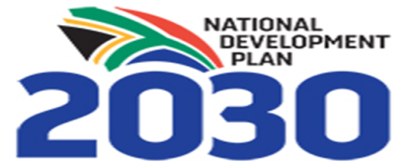 30
PROGRAMME 2…
CURRICULUM IMPLEMENTATION AND MONITORING
Early Childhood Development (ECD)
5 091 ECD practitioners have been targeted for training towards a National Qualifications Framework (NQF) Level 4 ECD qualification. Northern Cape is the only province that does not have any practitioners in training this year due to budget constraints.
Of the 42 000 ECD practitioners targeted to complete the on-line training programme on play-based learning, at the end of May 2018 a total of 30 768 had registered and 20 910 had completed the course.
19 500 Compact Discs (CDs) were distributed to all provinces.
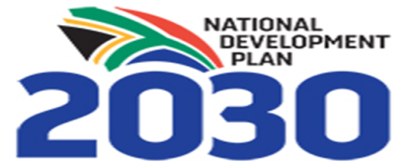 31
PROGRAMME 2…
Further Education and Training (FET) 
Monitoring Curriculum Coverage: was conducted from 07 May 2018 – 23 May 2018 in 3 lowest performing provinces namely: EC, KZN and LP.  79 schools monitored.
Monitoring of Winter Schools: monitored in all provinces. 130 centres monitored over a 2 week period.
Launching of the Ministerial Task Team (MTT) Report on History: The Ministerial and sector’s response will be shared with the public and stakeholders will be invited to comment before the policy is finalised in this regard.
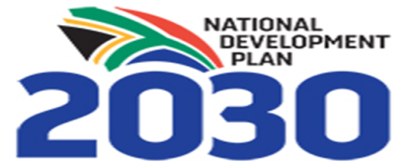 32
PROGRAMME 2 …
Inclusive Education
14 additional care centres were audited, bringing the total number of care centres audited to date to 234 of the 320 centres. 8 PEDs are in Phase 1 of the implementation of the LSPID Learning Programme .
NCS Grade R-5 for SID has been published for public comment in June, 616 teachers have been trained on the curriculum and Section 1 of the policy document has been versioned into 11 official languages.
Winter School Programme has been co-ordinated to support Grade 12 learners and teachers for South African Sign Language (SASL).
The draft policy was presented at HEDCOM in June 2018 and approved to be tabled at CEM for promulgation. Advocacy material that includes 1 000 booklets,  1 000 flyers and 1 000 posters were distributed to Provinces, and DBE has 2 banners which are displayed during meetings. 
Draft Guidelines on Resourcing of Inclusive Education was published for public comment in April 2018, and the comments are being viewed.  The implementation of the policy to date has reached 80 996 teachers from 20 408 schools (80%) and 4 215 officials.
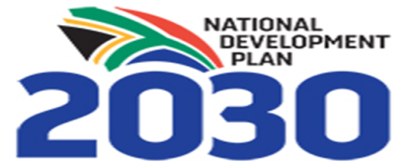 33
PROGRAMME 2
General Education and Training (GET)
Early Grade Reading Assessment (EGRA): 30 schools visits conducted in Grades 1-3 and   IIAL: Implementation plan and evaluation tool developed for monitoring schools.
National Workshop held on Teaching of reading in African languages: 18-19 April 2018. Technical Team nominated and a team of African language writers was constituted. 
Developed Draft National Framework for the teaching of reading in African Languages: 20-22 June 2018.
Developed 9 draft Training Manual on how to teach reading in African Languages Grades R-3.
Incremental Introduction of African Languages (IIAL):  Developed 4 e-Lessons in IsiXhosa, IsiZulu, Sesotho and Setswana for Term 3. 
A special National Curriculum and Assessment Task Team (NCATT) meeting was held on 07 and 18 June 2018.
Second Chance Matric Programme: 
Support was provided to learners preparing for the June Examinations. Ministerial Roadshows were conducted to strengthen advocacy.
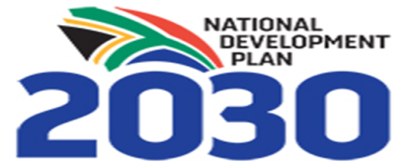 34
PROGRAMME 3: TEACHERS, EDUCATION HUMAN RESOURCES AND INSTITUTIONAL DEVELOPMENT
The purpose of Programme 3 is to promote quality teaching and institutional performance through the effective supply, development and utilisation of human resources.
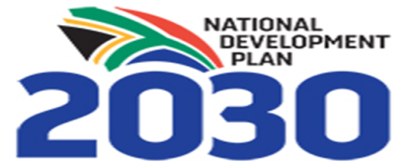 35
INDICATOR TABLE: PROGRAMME 3 …
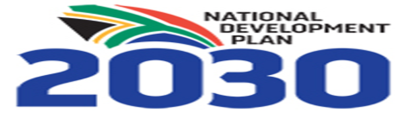 36
INDICATOR TABLE: PROGRAMME 3 …
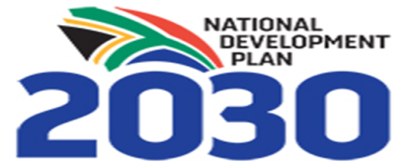 37
INDICATOR TABLE: PROGRAMME 3 …
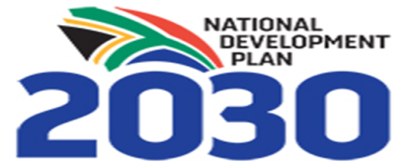 38
INDICATOR TABLE: PROGRAMME 3
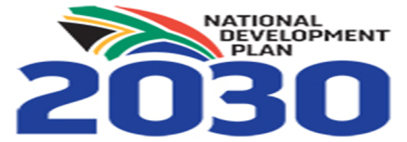 39
PROGRAMME 3 …
EDUCATION HUMAN RESOURCE MANAGEMENT
Educator Performance Management and Development and Whole School Evaluation
Integrated Quality Management System (IQMS) implementation monitored in NW and KZN at the provincial and district offices and 8 schools.
Implementation of Performance Management and Development Scheme (PMDS) monitored in 2 districts as well as head offices in Free State and Limpopo.
Post-evaluation monitoring on the implementation of recommendations in the Whole School Evaluation (WSE) report was undertaken at nine (9) schools in Mpumalanga.
Monitoring of School Self-Evaluation (SSE) and School Improvement Planning at 9 schools in the North West showed that schools require intensive training in SSE and SIP.
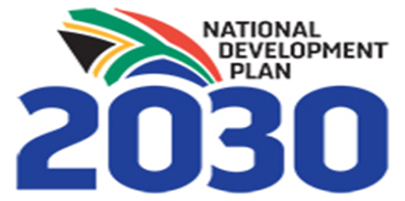 40
PROGRAMME 3…
EDUCATION HUMAN RESOURCE MANAGEMENT
Education Human Resource Planning, Provisioning and Monitoring
Report on the monitoring of the implementation of the post-provisioning norms in  PEDs, which details the findings of the assessment conducted in February and March, was finalised and approved in May 2018.
3 234 young and qualified educators were appointed in the posts in PEDs of which 576 were permanent and 2 263 were temporary, and 394 were substitute/relief appointments. 
79% (3 352 of 4 269) graduates eligible for placement in 2018 were placed in mid-June 2018. The rate of placement normally slows down after June each year.
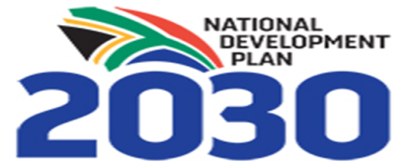 41
PROGRAMME 3….
Education Labour Relations and Conditions of Service
The relationship between the DBE and the Trade Union Parties has improved dramatically due to the nature of engagements undertaken by the Director-General; 
The Collective Agreement signed on the improvement of conditions of service of all employees has also added to the positive climate within the Education Labour Relations Council (ELRC); and
Outstanding demands from labour unions would be managed in consultation with the Presidential Remuneration Review Commission that is investigating the remuneration matters in the entire public service.

EDUCATION HUMAN RESOURCE DEVELOPMENT
Initial Teacher Education
Total number of students who are currently being funded by the Funza Lushaka bursary programme for the primary school is 6 603 and for high school is 6 805;
Conducted orientation sessions for new Funza Lushaka bursary holders at most HEIs; and
Worked with the State Information Technology Agency (SITA) towards modernising the Funza Lushaka Information System (FLIMS).
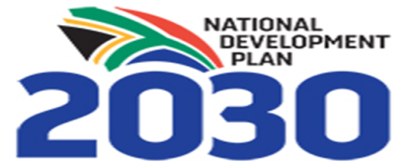 42
PROGRAMME 3 …
Education Management and Governance Development (EMGD) 
The updated tool and management plan was distributed to all provinces with their respective targets;
The updated SGB tool was distributed to all provinces with their respective targets;
The training of newly elected School Governing Bodies (SGBs) has commenced in all provinces; and
The admission of learners for 2019 has commenced in all provinces.
Continuing Professional Teacher Development (CPTD)…
Grade R Practitioner Database has been collected from provinces.
English First Additional Language (EFAL) Training sessions for a Certificate in Primary English Language Teaching (CiPelt) and Certificate in Secondary English Language Teaching (CiSelt) are being conducted in provinces; and
NTA adjudication Workshops have been conducted in all provinces in preparation for the 2018 NTA.
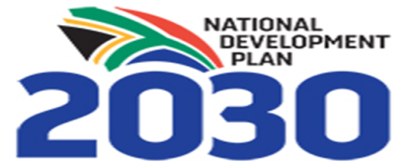 43
PROGRAMME 3….
Continuing Professional Teacher Development (CPTD)
In partnership with the Flemish Association for Development Co-operation and Technical Assistance (VVOB), (i) Professional Learning Committees (PLCs) have been scheduled in provinces, (ii) Gender-responsive pedagogy Toolkit developed.

CURRICULUM AND TEACHER DEVELOPMENT RESEARCH (CTDR)
LTSM Policy Development and Innovation
Professional Development Framework for Digital Learning: the development of the online diagnostic self-assessment tool signed off on 05 June 2018. 4 workshops for teachers to assist with the implementation of the Framework were convened. 
Promotion of Read to Lead Campaign: Hosted the Africa Day celebration in Pretoria focusing on literacy promotion.
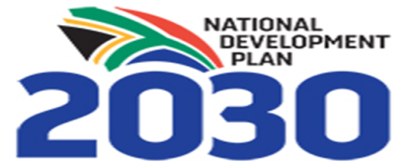 44
PROGRAMME 3
CURRICULUM AND TEACHER DEVELOPMENT RESEARCH (CTDR)
Teacher Development Implementation (TDI)
Submissions for 3 key programmes have been approved;
Training Manuals for Accounting and Economics were printed;
Through the Association for Mathematics Education of South Africa (AMESA), Grade 4-7 Mathematics teachers were trained in Free State and Western Cape.
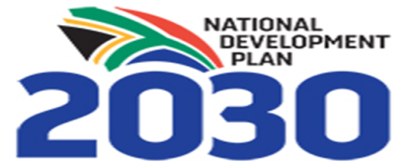 45
PROGRAMME 4: PLANNING, INFORMATION AND ASSESSMENT
The purpose of Programme 4 is to promote quality and effective service delivery in the basic education system through planning, implementation and assessment.
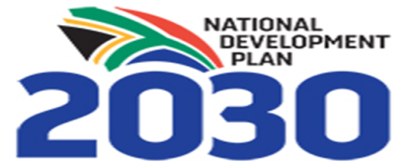 46
INDICATOR TABLE: PROGRAMME 4 …
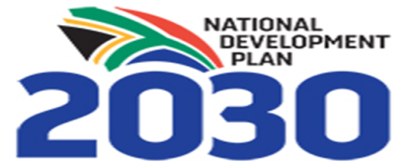 47
INDICATOR TABLE: PROGRAMME 4 …
48
ASIDI PAST PERFORMANCE
207 Schools built using inappropriate materials have been replaced
494 Schools provided with proper sanitation
700 Schools provided with portable water
372 Schools provided with electricity
Every single ASIDI project creates jobs and business opportunities for local contractors and professional service providers.  
The programme has created just over 33 000 jobs for the duration of a project cycle, since inception. It is clear that ASIDI is paying a dividend of democracy to our people and helping to redress historical imbalances.
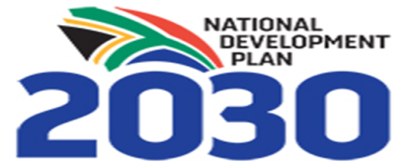 ASIDI INAPPROPRIATE STRUCTURESS
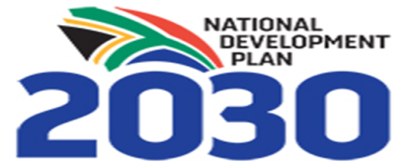 ASIDISANITATION PROVISION
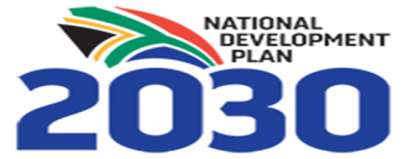 51
ASIDIWATER PROVISION
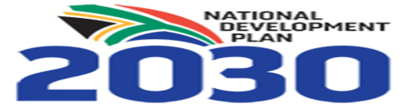 INDICATOR TABLE: PROGRAMME 4 …
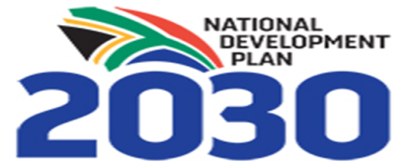 53
INDICATOR TABLE: PROGRAMME 4
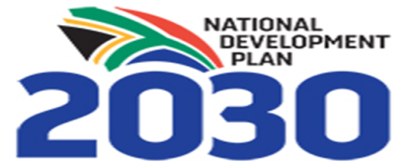 54
PROGRAMME 4…
NATIONAL ASSESSMENT AND PUBLIC EXAMINATION
National Assessments
Systemic Evaluation
Hosted 3 consultative workshops with local and International experts on the implementation of Systemic Evaluation model. 
The Australian Council for Education Research (ACER) provided an initial review of existing test items and contextual questionnaires in preparation for the Pilot Study in October 2018.
Test development
Developed term-based test items for Grades 3, 6 and 9 Mathematics and Grade 3 Language.
Test items for Systemic Evaluation are undergoing review based on the inputs from ACER.  
In partnership with the University of Witwatersrand and Rhodes University initial trials on the development of Mathematics diagnostic assessments for Grade 3 were conducted.
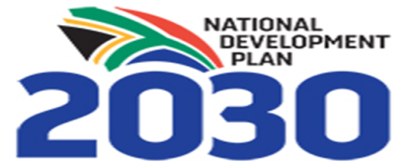 55
PROGRAMME 4…
NATIONAL ASSESSMENT AND PUBLIC EXAMINATION
National Assessments
International assessments
Teaching and Learning International Survey (TALIS): The data from the Field Trial was captured and submitted to the IEA. 
Trends in International Mathematics and Science Study (TIMSS): The procurement of a service provider to conduct TIMSS 2019 was completed.
Southern and Eastern Africa Consortium for Monitoring Education Quality (SACMEQ): South Africa hosted a special session of the SACMEQ Assembly Ministers.
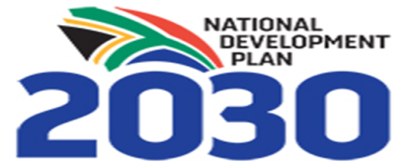 56
PROGRAMME 4…
NATIONAL ASSESSMENT AND PUBLIC EXAMINATION
Examinations and Assessments In School 
Setting and Moderation of NSC Question Papers
Of the 260 question papers that are required, a total of 147 NSC November 2018 question papers have been set and moderated.  
New subjects namely; Technical Sciences, Technical Mathematics, South African Sign Language, Civil Technology (CT), Civil Services, CT Construction, CT Woodworking; Mechanical Technology (MT) Automotive, MT Fitting and Machining, MT Welding and Metalwork; Electrical Technology (ET) Digital Electronics, ET Electrical Power systems, ET Electronics have been introduced, set and moderated in 2018.
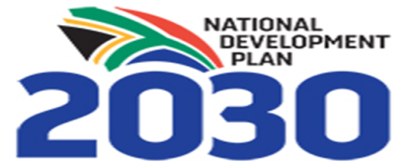 57
PROGRAMME 4…
NATIONAL ASSESSMENT AND PUBLIC EXAMINATION
Examinations and Assessments In School…
In addition, 2 back up question papers for Information Technology P1 and Computer Applications Technology P1 have been set and moderated. This brings the total number of question papers to 147.
Of the 147 question papers, 40 are from the question paper bank (these are the question papers that were approved for the November 2017/Supplementary 2018 examination but not utilised as there were no enrolments). 
109 question papers have been set and moderated. 79 have been externally moderated and approved by Umalusi and 30 are still undergoing external moderation. 
Writing of the 2018 SC May/June examination
128 question papers for May/June 2018 Examinations were written from 22 May to 29 June 2018.  The total number of candidates that enrolled were 164 306.
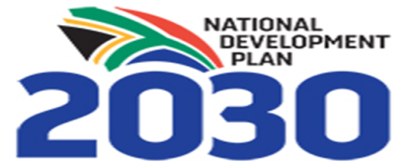 58
PROGRAMME 4…
Examinations and Assessments in School…

Provincial Review Visits
An annual review and evaluation of the national examination system was conducted from 08 May 2018 to 29 June 2018.

Quality Assurance of the marking of the 2018 NSC Supplementary Examination 
The marking of the 2018 NSC Supplementary examination took place from 31 March 2018 to 10 April 2018, across all PEDs. 
The DBE deployed onsite moderators to observe and support the marker training and to conduct onsite moderation of marked scripts. 
7 large enrolment subjects formed the focus of the onsite and post marking moderation across all provinces sampled.
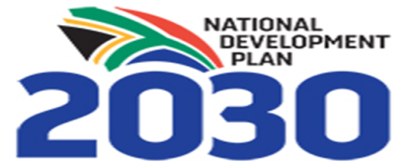 59
PROGRAMME 4…
Examinations and Assessments In School 
Standardisation of the marking of the 2018 SC Examination 
The Marking Standardisation Meetings were conducted from 28 May 2018 to 05 July 2018. 
Quality Assurance of SBA Implementation in provinces 
The Phase 1 Quality Assurance of School-Based Assessment (SBA) implementation was conducted in all provinces from 25 June - 15 July 2018. 
In each province 2 districts, and 10 schools per district were sampled for moderation.
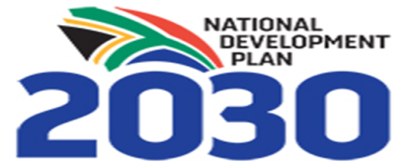 60
PROGRAMME 4…
Examination Administration
Remarking of the 2017 NSC Examinations
Remark results released to candidates
Supplementary Examinations 2018 
93 338 candidates were registered  for this examination. 
Marks were captured and results have been processed and released.
Senior Certificate Examination (SC) 2018 
164 306 candidates were registered for this examination.
1 126 examination centres were registered for this examination
National Senior Certificate (NSC) 2018 
632 225 full-time candidates have been registered on the  IECS and is under-going verification.
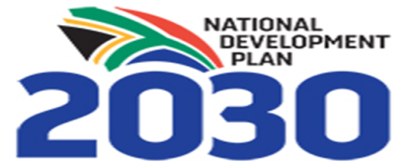 61
PROGRAMME 4…
Examination Administration
New Technologies
e-Matric - Online Application for re-issue of certificates has been designed.
Business Intelligence system customised for NSC data management.
Task Team for the redesign of the Examination Computer System approved.
Data Management: 
Grade 3, 6, 9 & 12 assessment data for the first quarter has been collect and analysed 
NSC data requests have been processed.
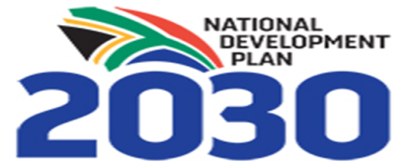 62
PROGRAMME 4…
Educational management information systems (EMIS)
Manage LURITS II implementation: LURITS II system is hosted on the State Information Technology Agency (SITA) Cloud, thereby providing advantages on scalability of resources in order to improve system performance.
South African School Administration and Management System (SA-SAMS) support, training and advocacy: SA-SAMS helpdesk fixed 121 databases and resolved 730 telephonic queries. Trained EMIS officials from eSwatini on SA-SAMS from the 11 – 14 June 2018 to assist with implementing SA-SAMS. Presented progress on sharing SA-SAMS with other Southern African Development Communities (SADC)  countries at SADC Ministers meeting on Education and Science and Technology. 
SA-SAMS URS 18.1.1 that included IQMS and other updates approved on 07 May 2018.
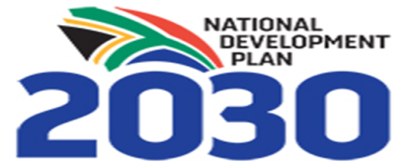 63
PROGRAMME 4…
International Relations and Multilateral Affairs

Co-ordinated the participation of the Minister at the SACMEQ Management Meeting held on 18 April 2018 in Gaborone, Botswana.
Co-ordinated the Minister’s official visit to the Republic of Turkey from 24-25 April 2018. The main focus of the visit was on Information Communication and Technology; and vocational education and training.
Co-ordinated the participation of the Deputy Minister at the High Level Global Conference on the Universal Prohibition of Corporal Punishment in the Republic of Malta from 31 May to 01 June 2018. 
The DBE participated at the Organisation for Economic Co-operation and Development (OECD) Education Policy Reform Dialogue in Madrid, Spain from 11-12 June 2018
Finalised co-operation agreements with France, Angola and Turkey.
Co-hosted the SADC Joint Ministers of Education, Training, Science, Technology and Innovation Meeting from 18-22 June 2018, in Durban.
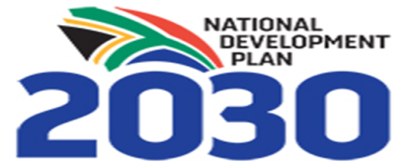 64
PROGRAMME 4…
FINANCIAL AND PHYSICAL PLANNING, INFORMATION AND MANAGEMENT SYSTEMS
Educational management information systems (EMIS)
Modernisation of SA-SAMS: Specification for the Request for Bid was presented at the Bid Specification Committee of SITA and published on 18 May 2018. 
Data Driven Districts Dashboard Project: The DDD Project has been implemented in 7 provinces.
Orphan and Vulnerable Children register: Establishment of the Steering Committee has been approved.
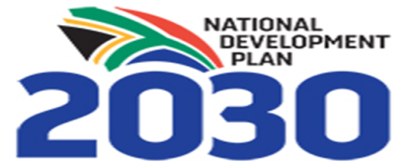 65
PROGRAMME 4…
FINANCIAL AND PHYSICAL PLANNING, INFORMATION AND MANAGEMENT SYSTEMS
Grant Management
The DBE as the national transferring officer, carried out the annual evaluation of  conditional grants, namely Education Infrastructure Grant (EIG), HIV and AIDS Life Skills Education Programme, Learners with Severe to Profound Intellectual Disability (LSPID), Maths, Science and Technology (MST) and National School Nutrition Programme (NSNP) in keeping with the DoRA prescripts.
Financial Planning and Provincial Budget Monitoring
Participated in the evaluation of Conditional Grants performance for the 2017/18 Financial Year in Limpopo and KwaZulu-Natal. The school performance with regards to infrastructure, school funding and school furniture was also monitored.
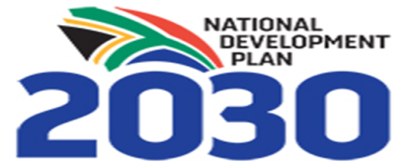 66
PROGRAMME 4…
Economic Analysis
Quarter 4 2017/18 electronic Quarterly Performance Report (eQPR): Response for all indicators were uploaded for all 9 PEDs on the e-QPR. 
2018 Medium Term Expenditure Framework:  The analysis on the 2018 Medium Term Expenditure Framework for Provincial Education Departments Budget has commenced. 
Educational Expenditure (ISCED 0-8) questionnaire from UIS: UNESCO Institute for Statistics (UIS) questionnaire on statistics of Educational Expenditure (ISCED0-8) was combined with data from the Department of Higher Education and Training (DHET). The final questionnaire was sent to UIS on 08 May 2018.
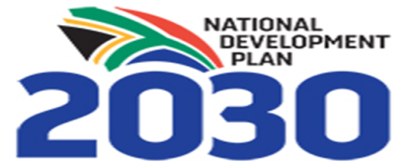 67
PROGRAMME 4…
Provincial Audit Monitoring And Support (Sector Audit Outcomes)

Draft Framework/ Guidelines on Financial Statements: Partnered with the South African Institute of Chartered Accountants on the development of the Draft Framework/Guidelines on the preparation of Financial Statements in schools.

Draft Guidelines on Auditing:  A Draft Guideline on Auditing of the Education Sector has been developed and sent for comments.

Trainee programme for Chartered Accountants: The Department entered into an agreement with South African Institute of Chartered Accountants to place unemployed graduates from technical colleges to assist in the school governing body initiative.
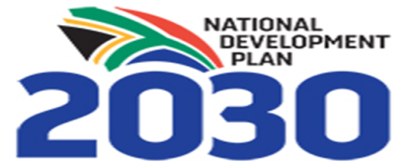 68
PROGRAMME 4
QUALITY LEARNING AND TEACHING (QLTC)
Resuscitation and launching of QLTC Structure – A QLTC structure was launched in North West. 
Support to underperforming districts – Have identified 7 districts that underperformed in 2017 and gave support to them.
Met with key stakeholders in those districts to share the pass percentage, turn around strategy and how QLTC structure can play their roles in support and make Education a societal matter.
 Monitored the Winter Enrichment Classes as a means to encourage all stakeholders involved and check if critical subjects are taught and learners get the expected assistance.
Mobilisation, advocacy and engagement with stakeholders – engaged with 690 stakeholders in the identified underperforming districts and target for the quarter was 375. 
Educational Emergency – 23 schools were supported by the QLTC and Provincial structure in North West during service delivery protests.
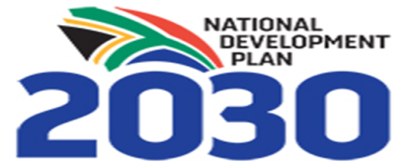 69
PROGRAMME 4
DISTRICT LEVEL PLANNING
A group comprising 6 school principals and 3 district directors who were the 1st prize recipients during the 2018 National Education Excellence Awards  attended the Inspiring Leadership Conference in Birmingham, UK from 12 – 16 June for the purposes of providing exposure to international best practice. 
2 000 copies of the amended Policy on the Organisation, Roles and Responsibilities of Education Districts were printed and provided to 75 districts in all provincial offices. 
On-site visits were undertaken in Limpopo and the Eastern Cape to monitor and support provinces on the status quo regarding Policy implementation as well as the development of implementation plans for the amended Policy.
18 Reports were finalised for all the 2017/18 Fundamentals of Performance Self-Assessment pilot districts.
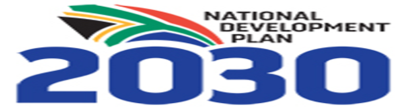 70
PROGRAMME 4
SCHOOL-LEVEL PLANNING
School Improvement Support Co-ordinators (SISCOs) worked with 136 Circuit Managers in 30 districts to strengthen the utilisation of data to craft interventions to improve learner performance. The initiative reached a total 3 375 schools.
The DBE ensured that 7 out of 9 Provincial Education Departments (viz. EC, FS, GP, LP, MP, NC, NW) submitted their reports on the management of underperformance in schools, to the Minister as per their responsibilities in terms of the National Education Policy Act 27 of 1996.
The DBE developed a strategy to share the findings of the South African Human Rights Commission (SAHRC) report (on the National Investigative Hearing into the Impact of Protest-related Action on the Right to a Basic Education in South Africa) more broadly and begin the process of reaching out to communities to raise awareness on the importance of protecting access to the right to a basic education.
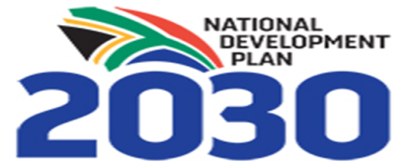 71
PROGRAMME 4…
PROVINCIAL MONITORING

School Calendar
The Publication of the Proposed 2020 School Calendar.  The Minister published the Proposed 2020 School Calendar for public comments on 15 June 2018.
Publication of the amendment to the National Policy for Determining School Calendars for Public Schools in South Africa.  The Minister published the Proposed Amendment to the Policy for public comment on 19 April 2018.
School Readiness 
The HEDCOM meeting of 11 June 2018 noted the Progress Report on issues identified during Pre-closure (20 November to 01 December 2017) and January 2018 School Readiness Assessment (17 to 26 January 2018) visits.
Support to the Ministry, Director-General and Parliamentarians
The Branch supported the DG during the engagements with PEDs.  Professional support was rendered during the oversight visit to KwaZulu-Natal and in the North West Intervention Programme.
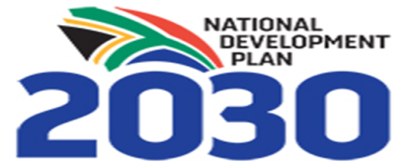 72
PROGRAMME 4
National Education Evaluation and Development  Unit (NEEDU)

The best practices from the  Schools that Work II report have been presented to the principals of underperforming primary and secondary schools in 17 clusters across 5 provinces 
4 532 participants, including underperforming primary and secondary schools, top-performing schools that were invited to share their best practices, district officials and provincial officials attended the roadshows
The best practices in the Schools that Work II report have been further packaged in a more user-friendly format in the form of policy briefs.
8 policy briefs were prepared and uploaded on the DBE website
A document was prepared to conceptualise how the NEEDU team will conduct  the Districts that Work study
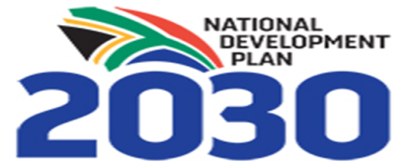 73
DG PROVINCIAL VISITS: MPUMALANGA
74
DG PROVINCIAL VISITS: LIMPOPO
75
DG PROVINCIAL VISITS: EASTERN CAPE
76
DG AUTUMN SCHOOLS MONITORING: NORTHERN CAPE
77
DG AUTUMN SCHOOLS MONITORING: NORTH WEST
78
PROGRAMME 5: EDUCATIONAL ENRICHMENT SERVICES
The purpose of Programme 5 is to develop policies and programmes to improve the quality of learning in schools.
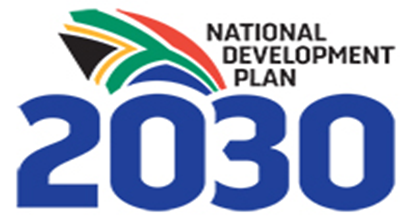 79
INDICATOR TABLE: PROGRAMME 5
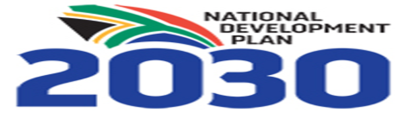 80
PROGRAMME 5 …
CARE AND SUPPORT IN SCHOOLS
School Nutrition
SA hosted the Joint Meeting of Ministers Responsible for Education and Training, Science, Technology & Innovation on 18-22 June 2018 in Zimbali Lodge, Durban. 
The SADC secretariat was directed to establish a regional forum as a learning sharing platform, and to commission research on the social and economic impact of school feeding. 
Psychosocial Support (PSS)
The MoU between DBE and the National Association of Child and Youth Care Workers (NACCW) has been approved. This is aimed at increasing direct PSS to learners at school level through the Isibindi Ezikoleni model of NACCW.
The department attended the 10th Child Trauma Conference and made a presentation on the progress of the Department in addressing psychosocial issues.
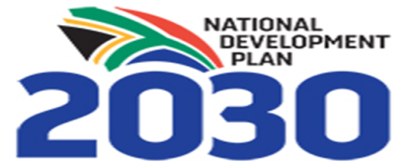 81
PROGRAMME 5 …
Health Promotion 
Provincial Advocacy and Mobilisation workshops on the HIV, STIs and TB Policy were conducted in NC, GP, NW & FS Province.
Due to high public interest, the period for public comments on the draft National Policy on Learner Pregnancy was extended to 31 July 2018
54 draft Life Orientation (LO) Scripted Lesson Plans for the Intermediate Phase & Further Education and Training were finalised for piloting in the third term. 
28 777 girls in secondary schools reached through the Keeping Girls in School Programme.
14 804 primary school learners reached with the Soul Buddyz programmes;
2 852 educators received training on sexual & reproductive health for learners; 17 856 sets of LTSMs were distributed to schools.
The National School Hygiene Programme was launched in Gauteng, reaching all Grade 1 learners. 
A number of Health related Conferences and meetings were attended by officials.
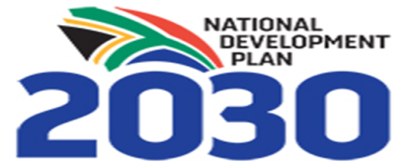 82
PROGRAMME 5 …
PARTNERSHIPS IN EDUCATION
Safety in Schools
The following activities were undertaken:
National School Safety Framework (NSSF) Monitoring
Anti-Gangsterism Strategy Implementation Plan
Disaster Risk Management 
Bullying/ Intimidation/threats of learners and teachers

Social Cohesion and Gender Equity
The following activities were undertaken:
iNkosi Albert Luthuli Oral History Programme
Jamboree’s for future choices
Truth and Reconciliation Commission (TRC) road shows
TRC processed applications
Commemorations ( youth and Africa day)
Launch of Democracy week
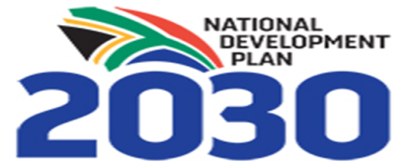 83
PROGRAMME 5 …
PARTNERSHIPS IN EDUCATION
School and Enrichment in Education
The following activities were undertaken:
ABC Motsepe South African Choral Eisteddfod (SASCE) provincial competitions
National ABC Motsepe SASCE Championships
Schools Sport
Reading Clubs
Spelling BEE
Collaboration with Active Education
Collaboration with the Physical Education Institute of South Africa (PEISA)
Collaboration with Department of Arts and Culture (DAC)
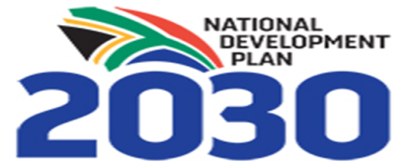 84
PROGRAMME 5 …
PARTNERSHIPS 
The following partnerships were finalised and approved :
Anglo American South Africa (AASA)
Fundza Literacy Trust
Department of Higher Education and Training
Terrapinn Limited South Africa 
Biblionef South Africa
Entsika Consulting
PARTNERSHIPS ON SUSTAINABLE EDUCATIONAL PROGRAMMES 
Sponsorship and/or Donations from the following partners: Anglo American South Africa, AVBOB Foundation, New Africa Education Foundation 	
Estimated Number of learners benefited: 67 746
Estimated Number of teachers benefited: 2 268
Estimated Number of schools benefited: 109
Estimated monetary value: R 101 452 000.00
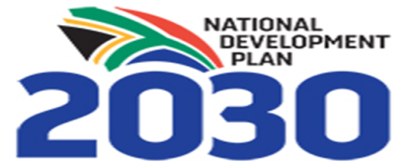 85
PROGRAMME 5
FACILITATION OF PARTNERSHIPS ON LITERACY INTERVENTION 
Sponsorship and/or Donations in support of the literacy intervention was delivered by:
New Africa Education Foundation and it’s various partners;
Estimated Number of schools benefited: 7
Estimated Number of learners benefited: 5 881
Estimated Number of books distributed: 186
Estimated monetary value: R 450 000.00
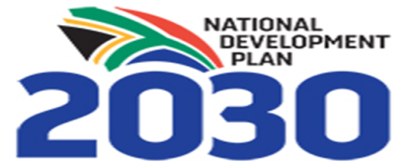 86
PART BVOTE 14: BASIC DUCATION
FINANCIAL EXPENDITURE REPORT
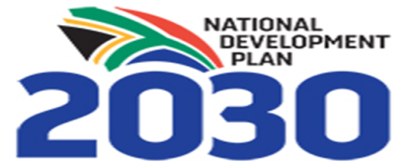 INTRODUCTION
The total Appropriation budget of the Department for the 2018/19 financial year amounts to  R22.722 billion
83% of the budget amounting to R18.953 billion is allocated to transfer payments as follows:
Conditional Grants: R17.519 billion
Transfers to Public Entities: R144.9 million
Other Transfers: R1.289 billion
The remainder of the budget (R3.769 billion) is allocated to the following:
Compensation of Employees: R438.1 million
Examiners and Moderators: R26.7 million
Earmarked Funds: R1.205 billion
Office Accommodation: R197.4 million
Specifically and Exclusively Appropriated: R1.472 billion
Departmental Operations: R205.0 million
Departmental Projects: R225.2 million
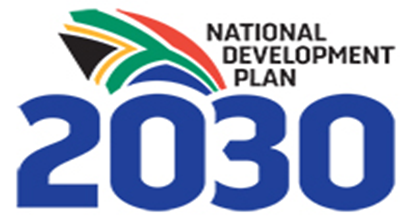 INTRODUCTION (cont.)
The total actual expenditure of the Department for the 2018/19 financial year first quarter amounts to R7.786 billion
Expenditure amounting to R7.333 billion is made up of transfer payments as follows:
Conditional Grants: R6.095 billion
Transfers to Public Entities: R36.6 million
Other Transfers: R1.201 billion
The remainder of the expenditure (R452.7 million) is made up as follows:
Compensation of Employees: R99.7 million
Examiners and Moderators: R6.2 million
Earmarked Funds: R12.9 million
Office Accommodation : R47.6 million
Specifically and Exclusively Appropriated: R217.6 million
Departmental Operations: R33.6 million
Departmental Projects: R35.0 million
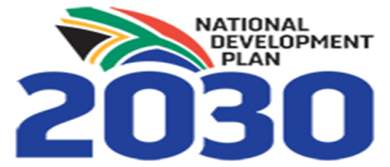 ALLOCATION AGAINST ACTUAL EXPENDITURE PER PROGRAMME FOR THE 2018/19 FINANCIAL YEAR
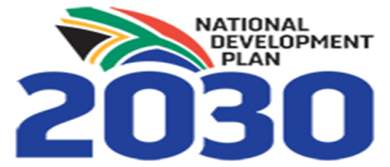 90
Challenges (Deviations) and Mitigatory Measures
ALLOCATION AGAINST ACTUAL EXPENDITURE PER ECONOMIC CLASSIFICATION FOR THE 2018/19 FINANCIAL YEAR
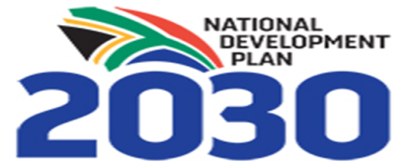 Challenges (Deviations) and Mitigatory Measures/Progress
ALLOCATION AGAINST ACTUAL EXPENDITURE  FOR THE 2018/19 FINANCIAL YEAR
Challenges (Deviations) and Mitigatory Measures/Progress
DETAILS OF EARMARKED ALLOCATIONS/CONDITIONAL GRANT FOR THE 2018/19 FINANCIAL YEAR
96
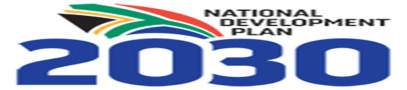 Challenges/Deviations and Mitigatory Measures
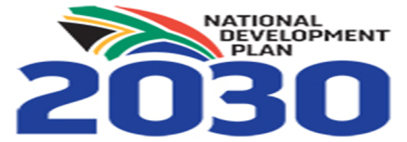 DETAILS OF TRANSFERS AGAINST ACTUAL EXPENDITURE FOR THE 2018/19 FINANCIAL YEAR
Challenges/Deviation and Mitigatory Measures/Progress
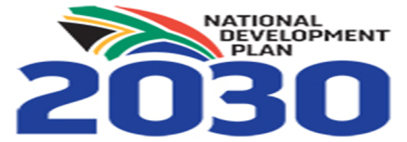 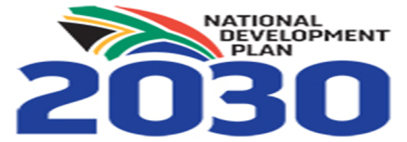 100